Gráfica de autoevaluación
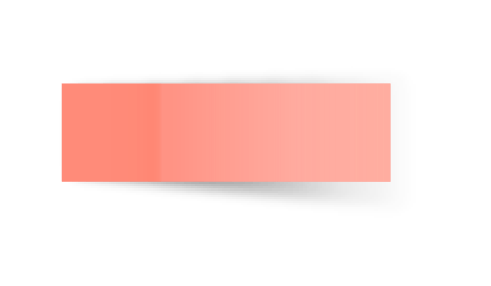 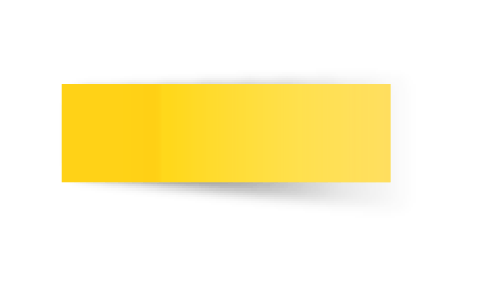 Escala del 1-10
Gráfica
Autoconocimiento
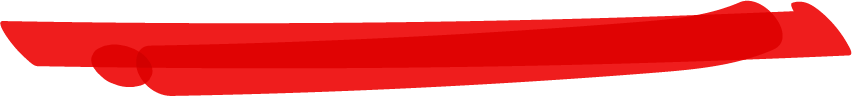 -Escribir un diario, en dónde reconozcamos nuestras virtudes y defectos.
-Identificar lo que nos gusta hacer.
-Ser yo misma.
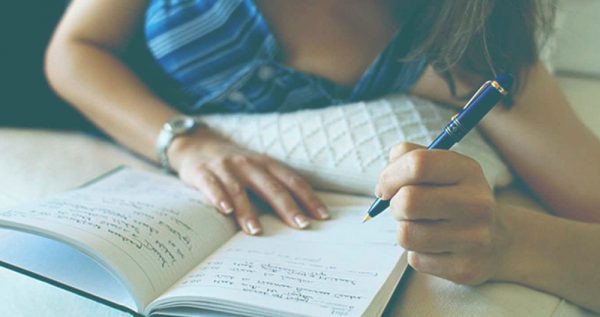 Autorregulación
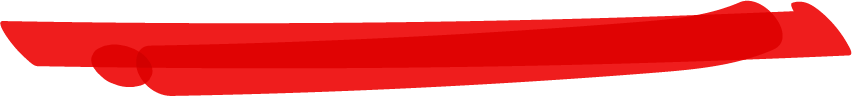 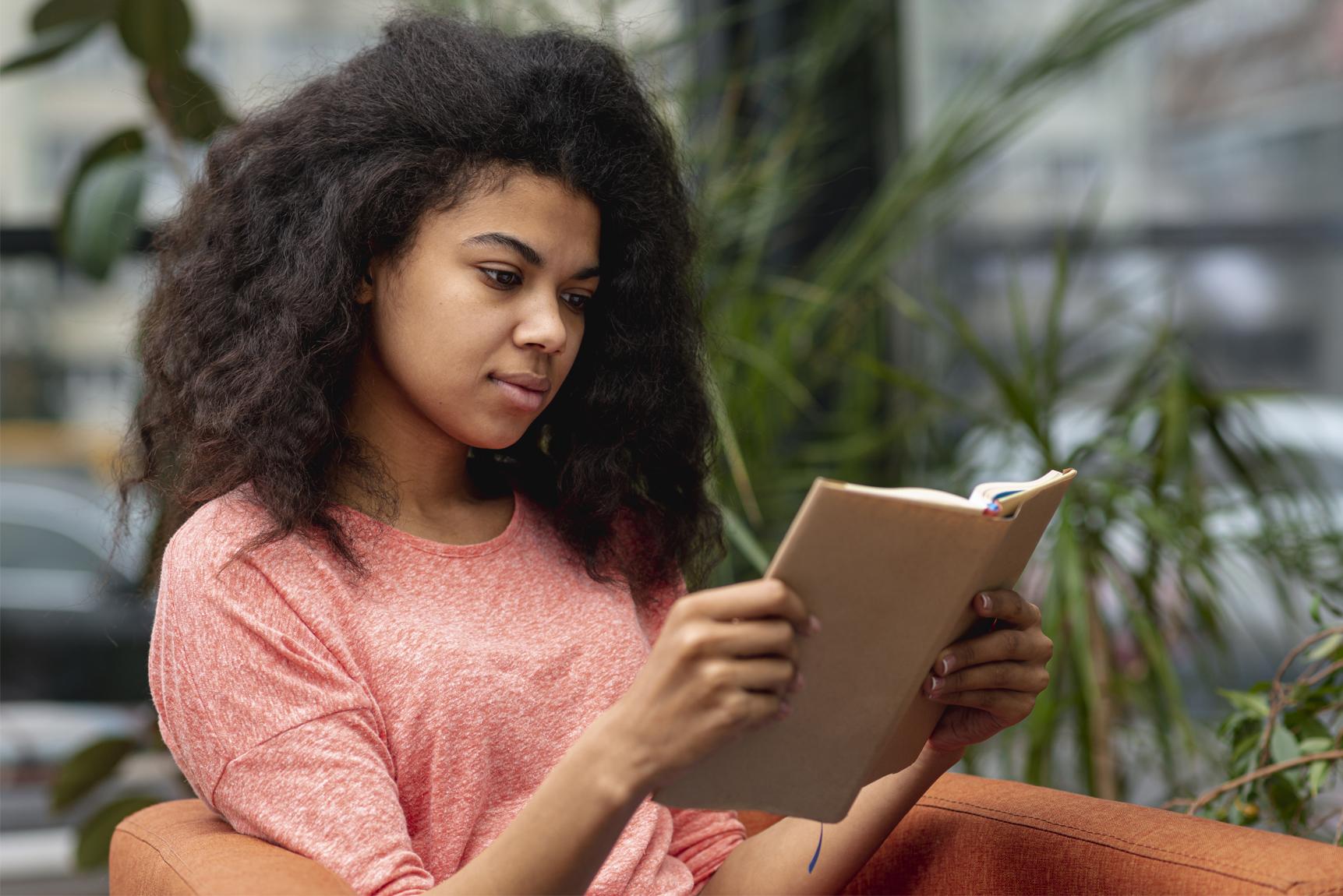 -Saber de decir que no.
-Pensar positivo.
-Pensar antes de actuar
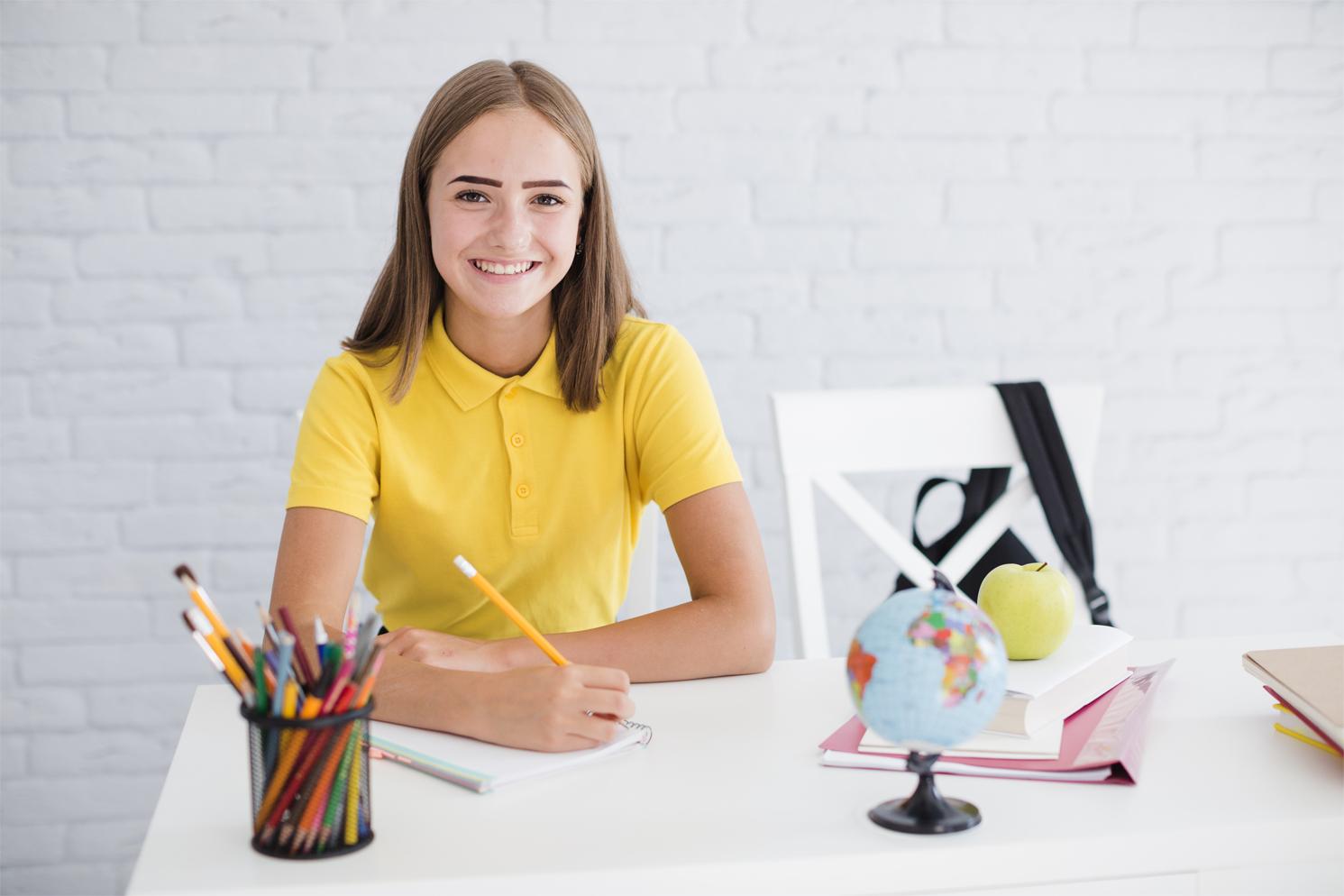 Autonomía
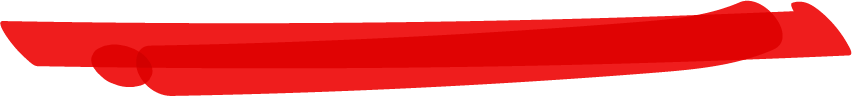 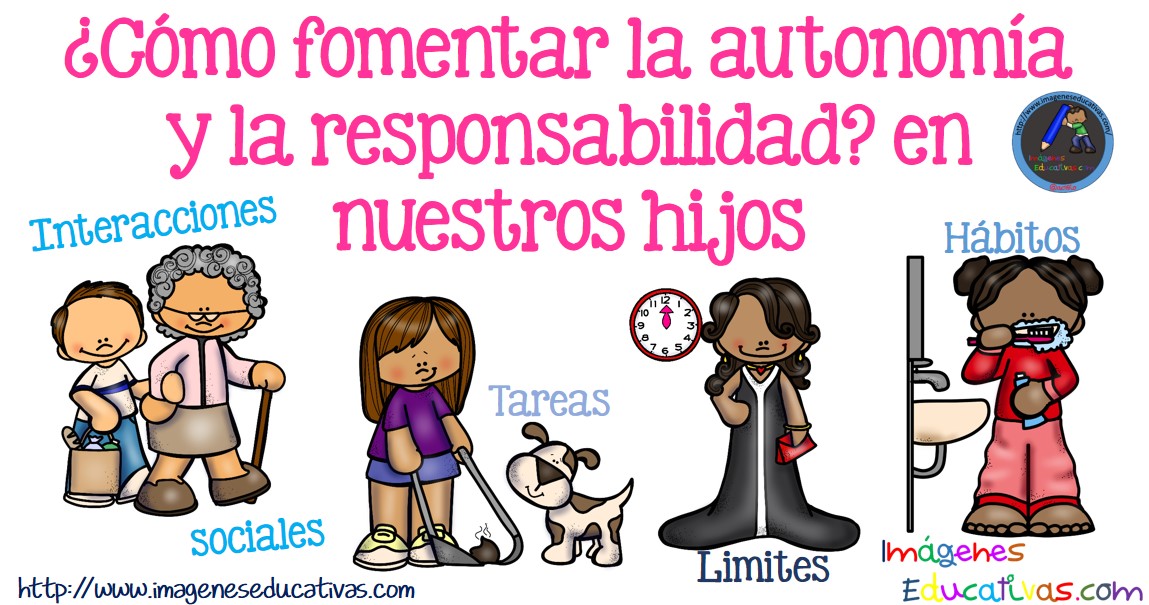 -Mejorar la confianza en mi misma. 
-Hacer las cosas por mi misma.